ЗИМУЮЩИЕ ПТИЦЫ
Картотека речевых игр 
по лексической теме.
Авторы: Смаглова М.И. воспитатель,
Янович Л.В. – учитель-логопед
МБДОУ №66 «Беломорочка», 
г. Северодвинск
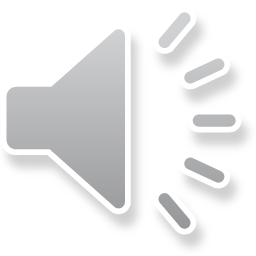 Нажми на название, чтобы начать игру!
Чья голова, чей хвост?
Цель: учить образовывать притяжательные прилагательные. 
Ход игры: посмотри, кто спрятался за веточкой и ответь: Чья голова? Чей хвост? Если ответ правильный - щелкаем на ветку ели и слушаем похвалу!
Куда села снежинка?
Цель: закрепить названия частей тела птицы. 
Ход игры: По щелчку снежинка перелетает на новое место, нужно назвать часть тела. Для автоматизации звука «С»,   произносим: «Снежинка Села Сороке на…» и называем – куда. Когда снежинка улетает – игра заканчивается!
Скажи наоборот
Цель: учить сравнивать объекты и  подбирать слово с противоположным значением. 
Ход игры: сначала рассматриваете первую птицу, по щелчку появляется вторая. Нужно их сравнить и подобрать нужное слово.
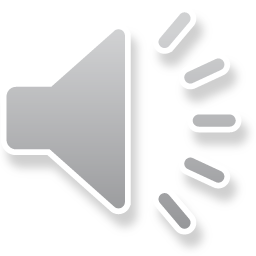 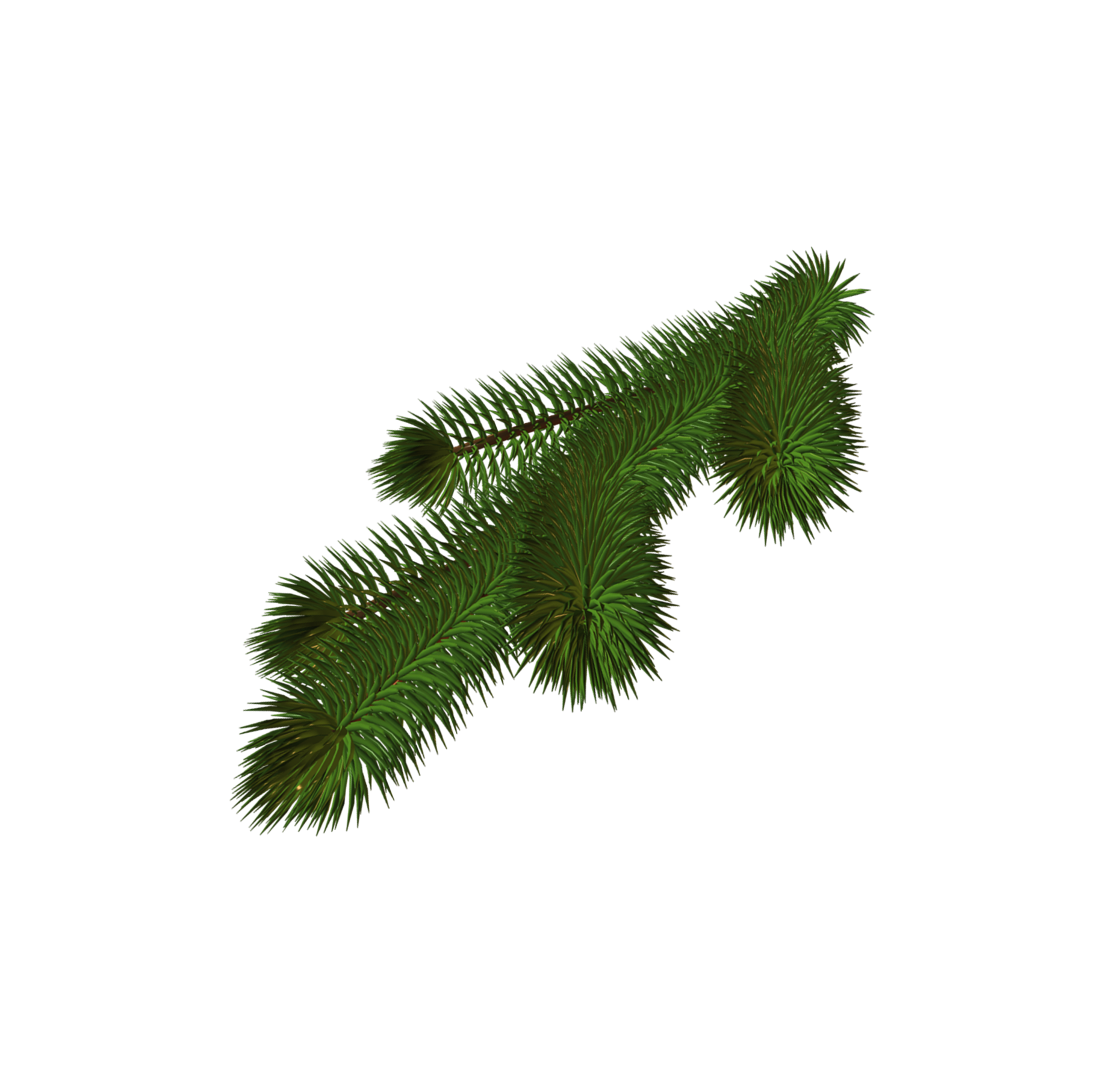 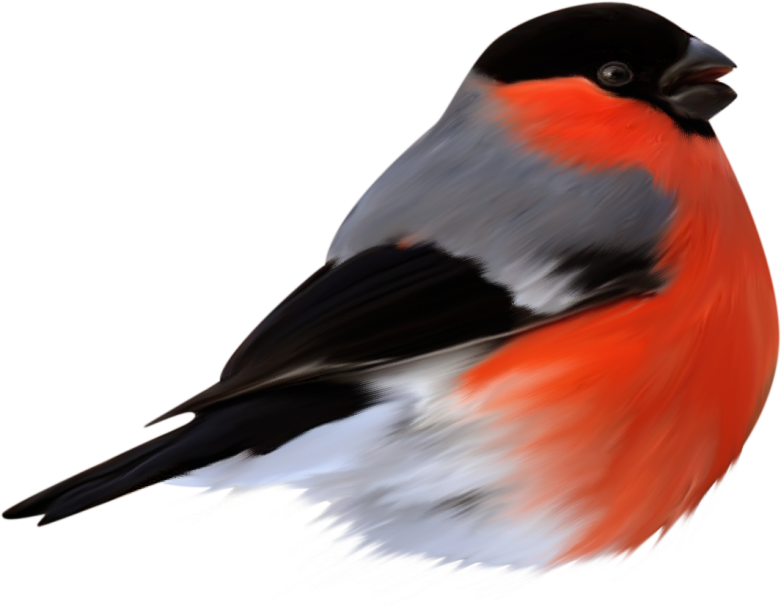 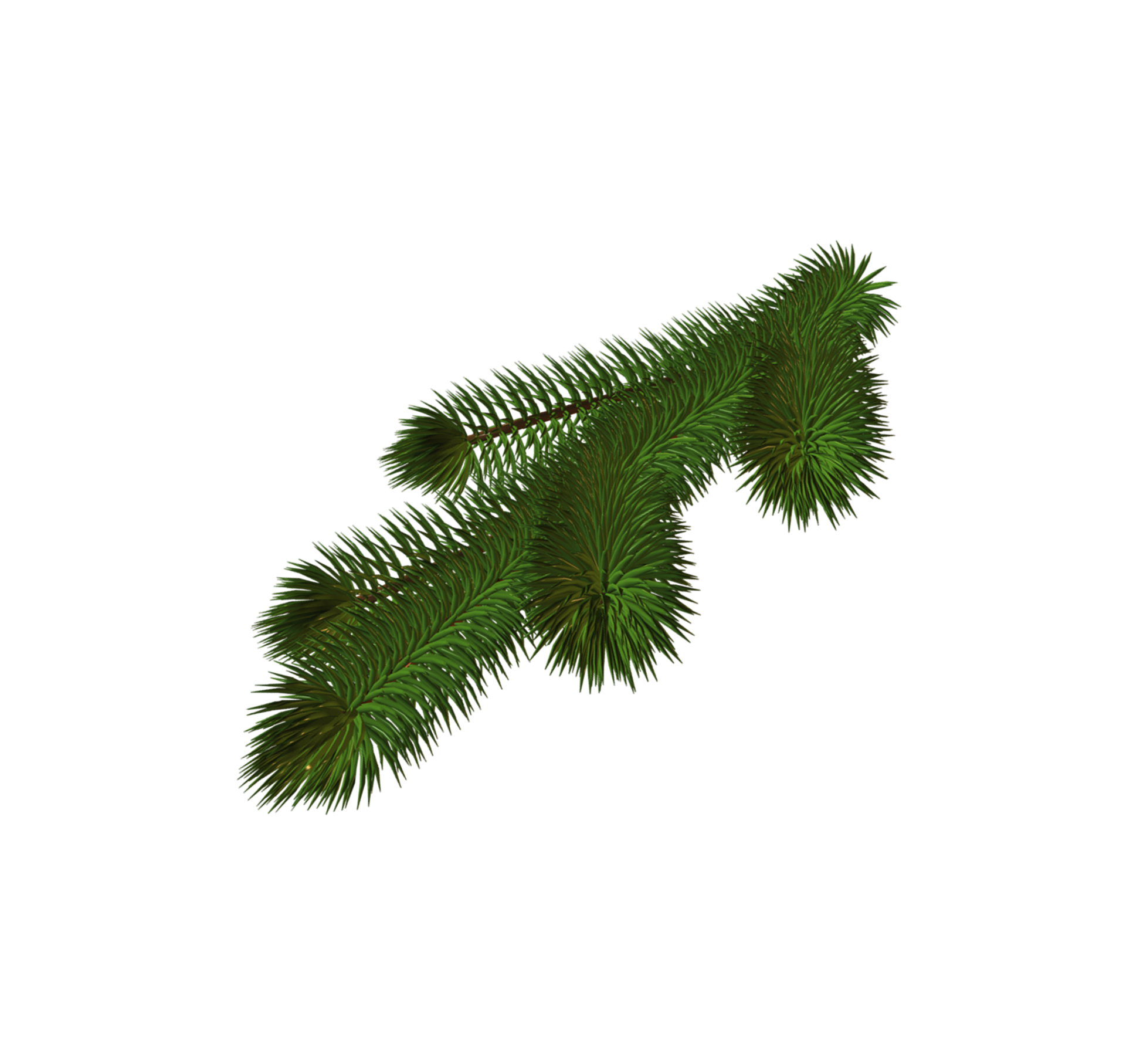 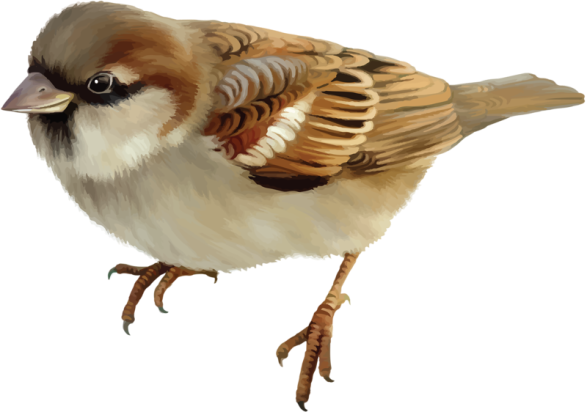 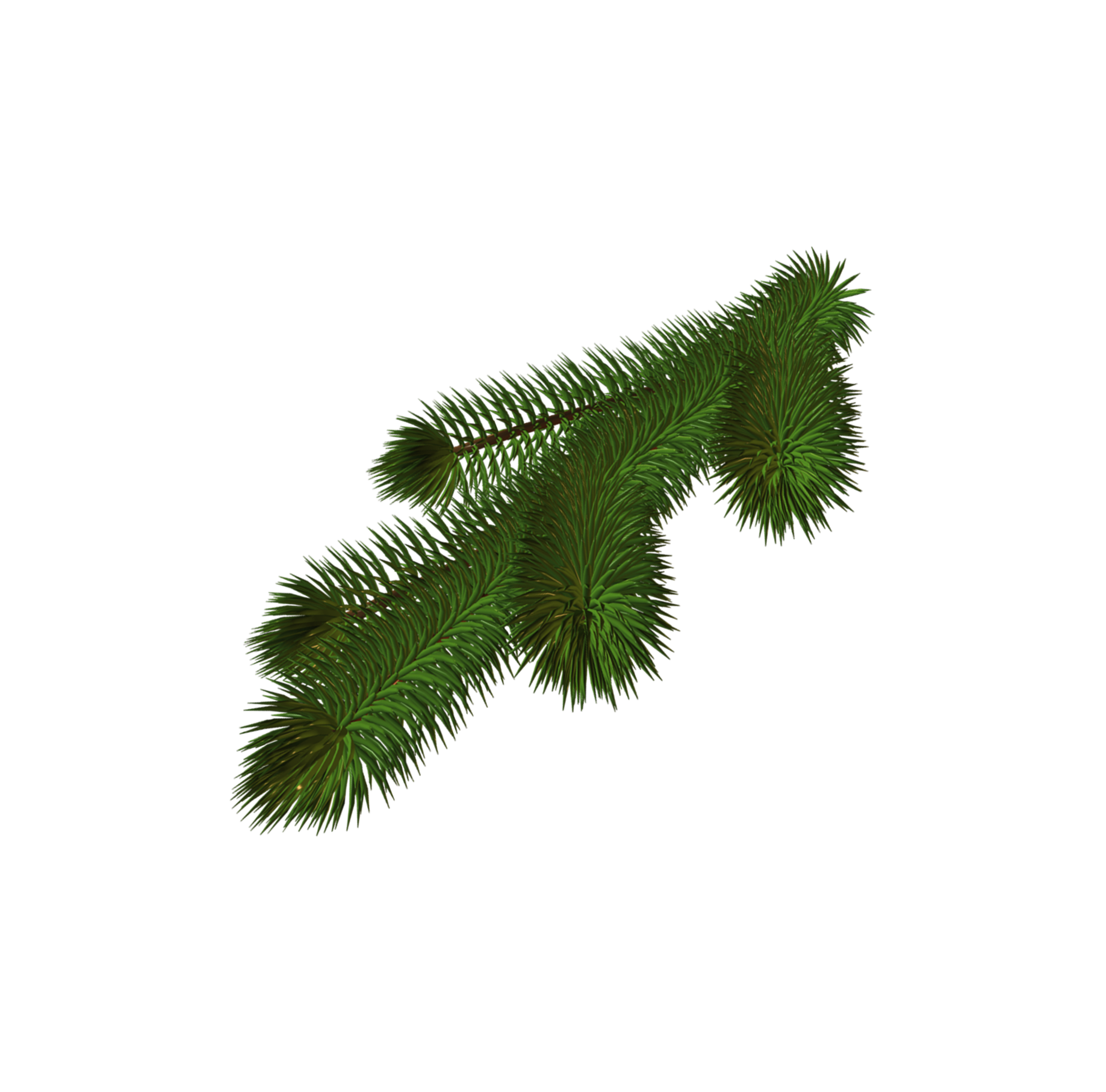 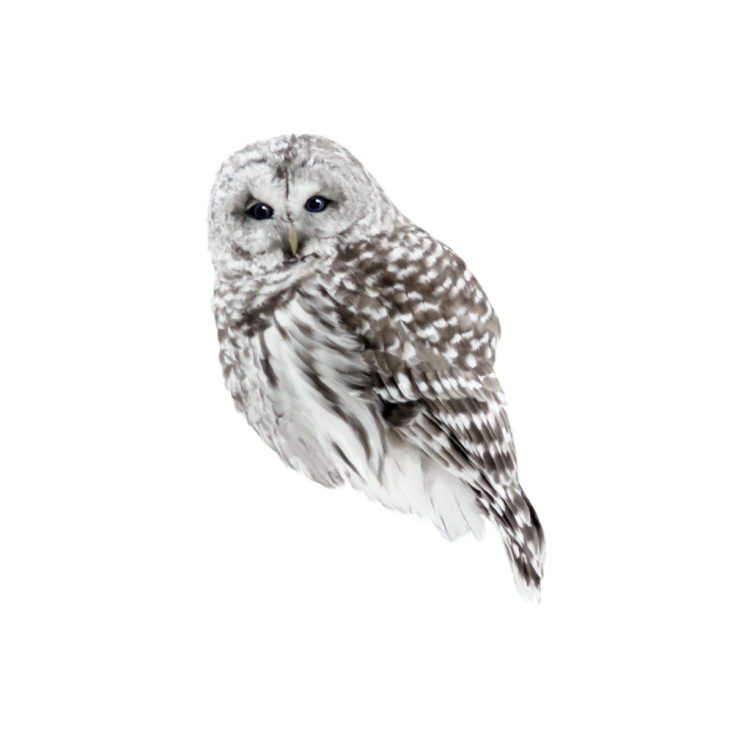 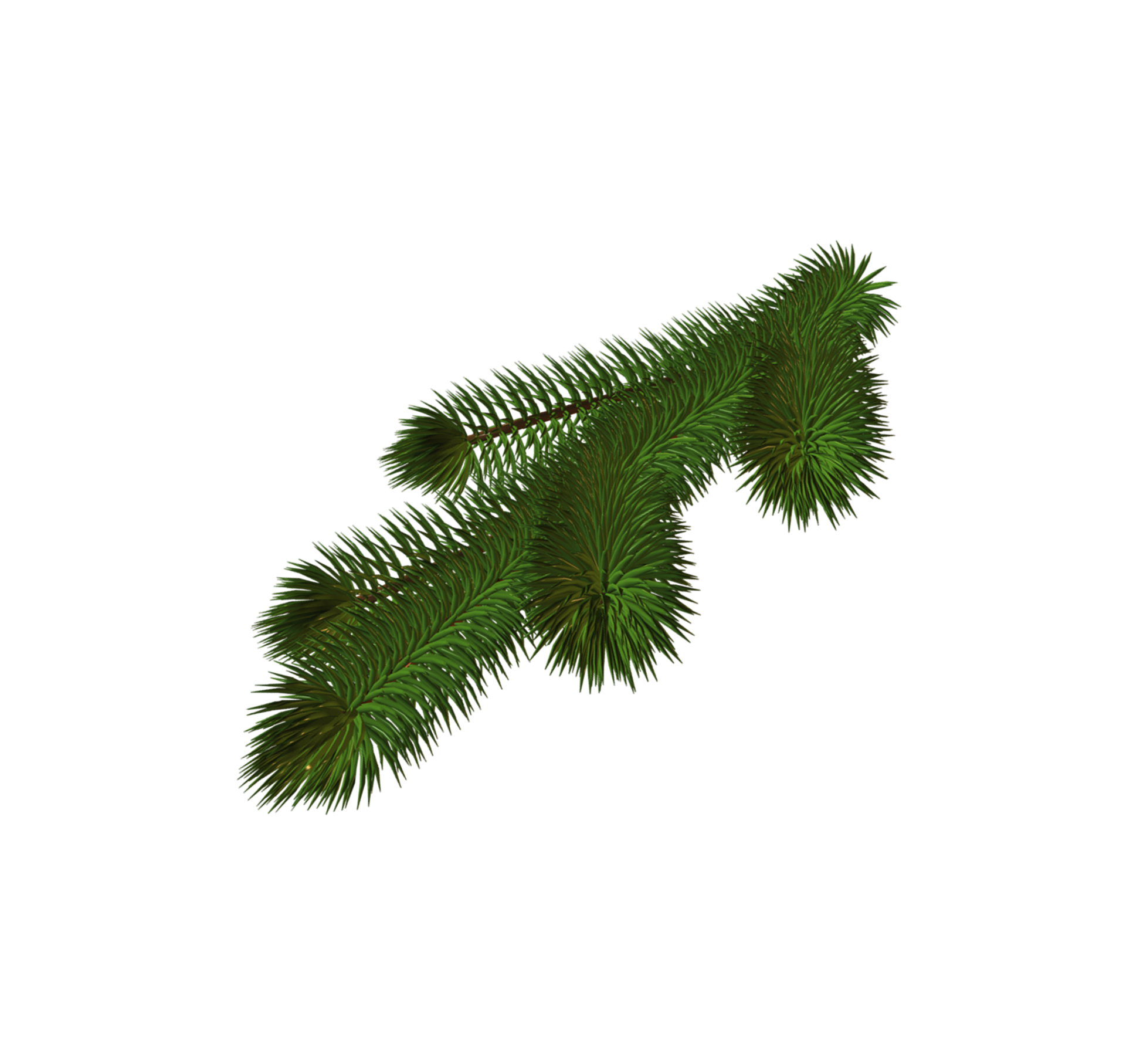 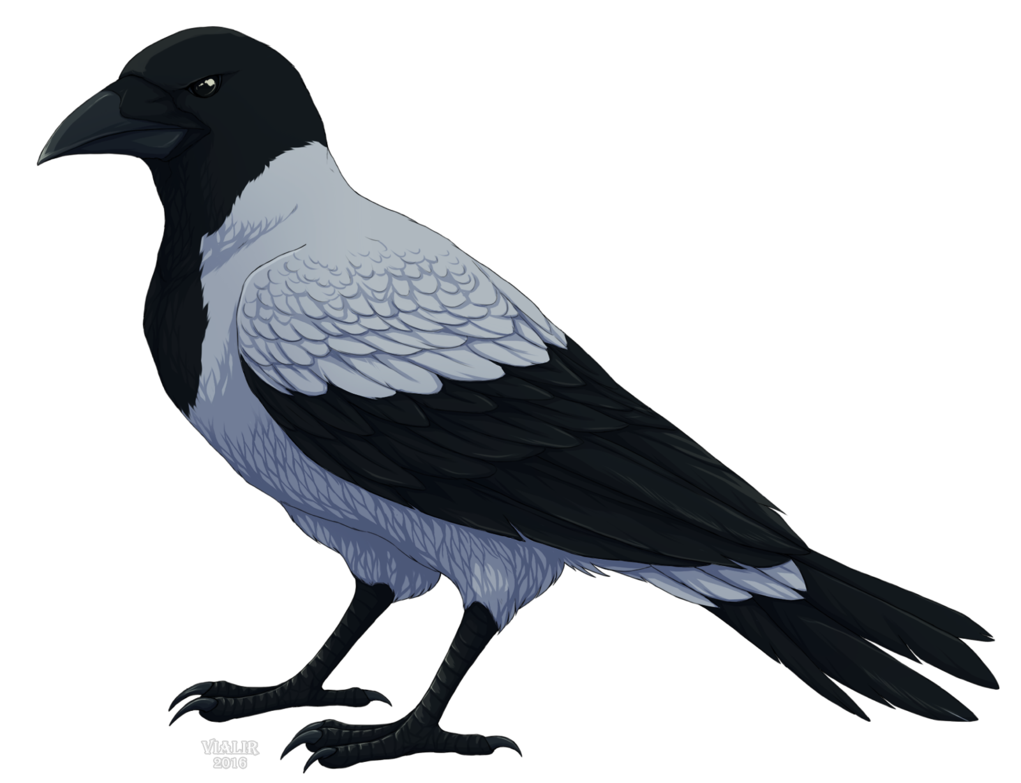 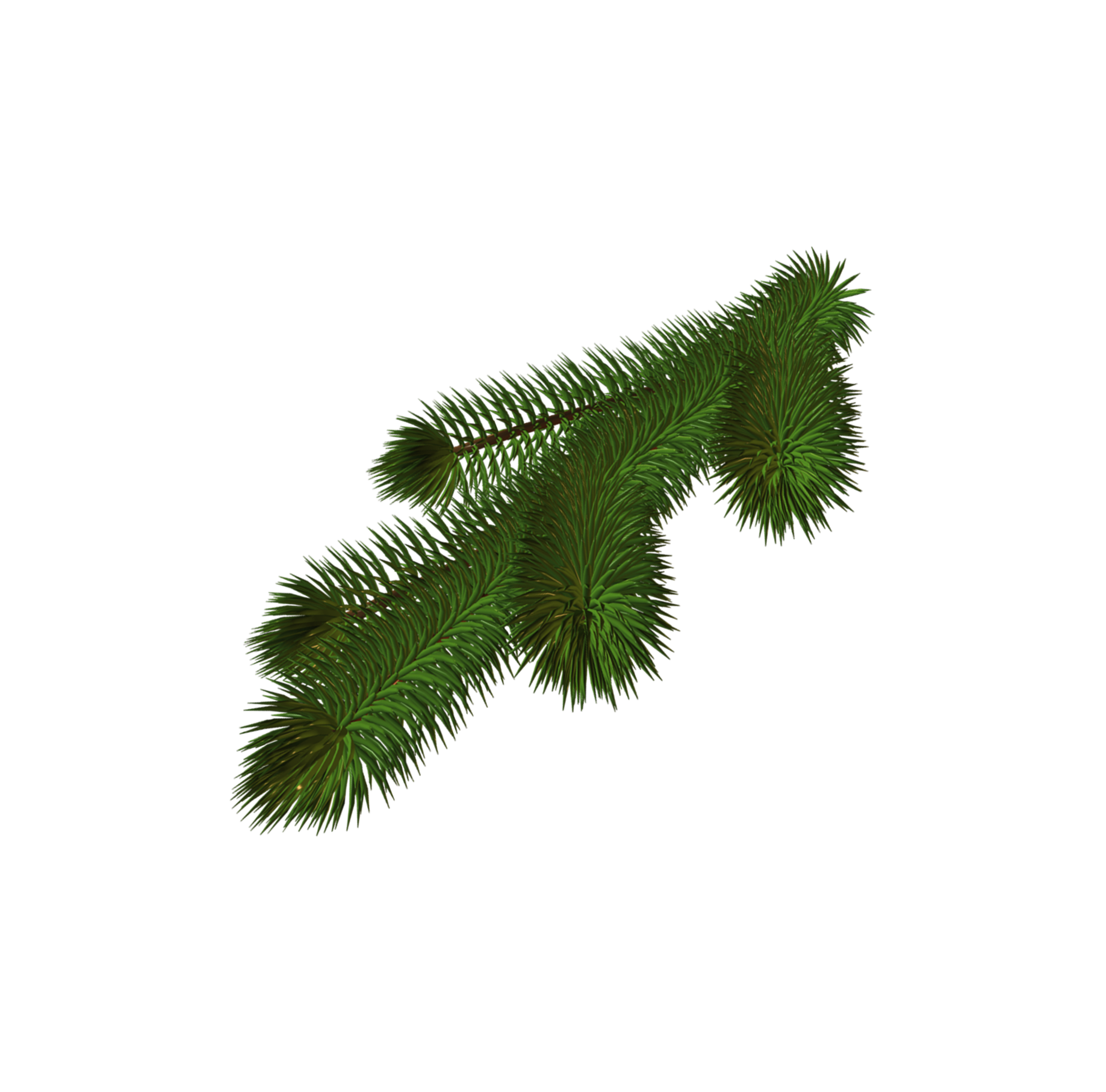 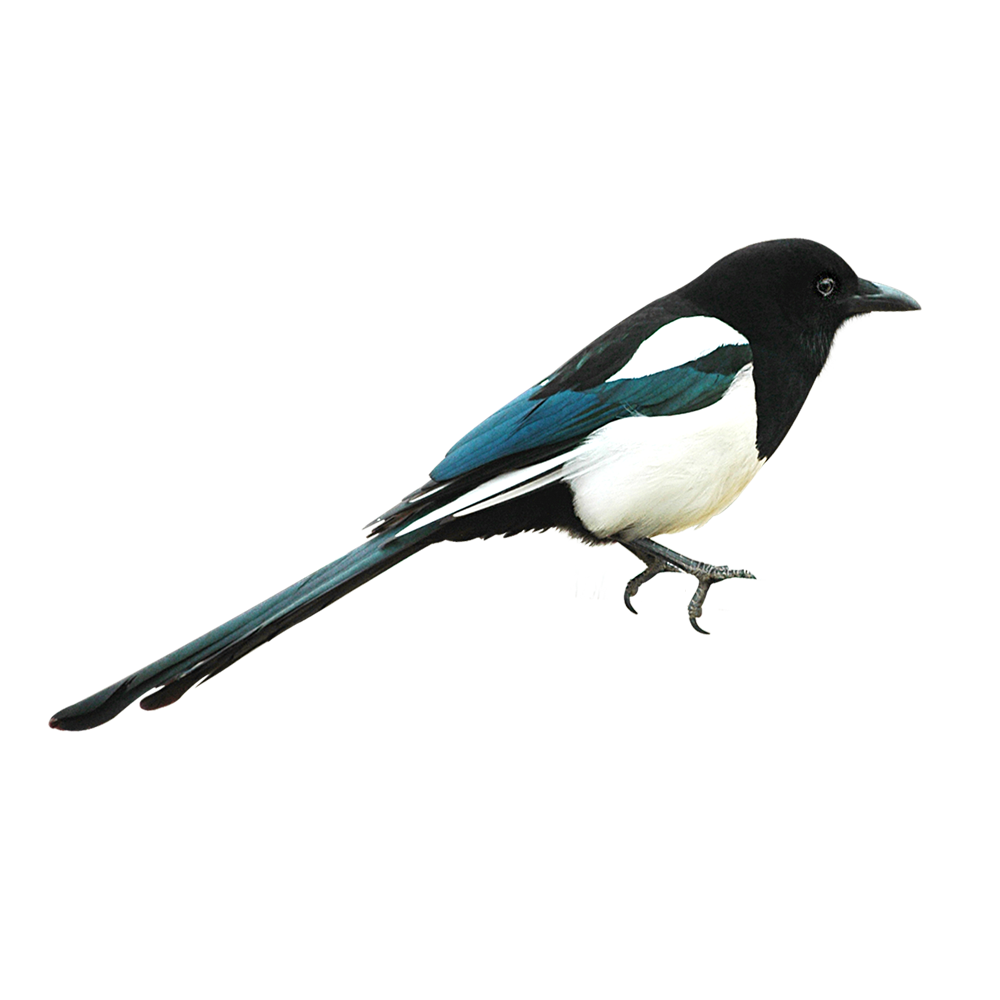 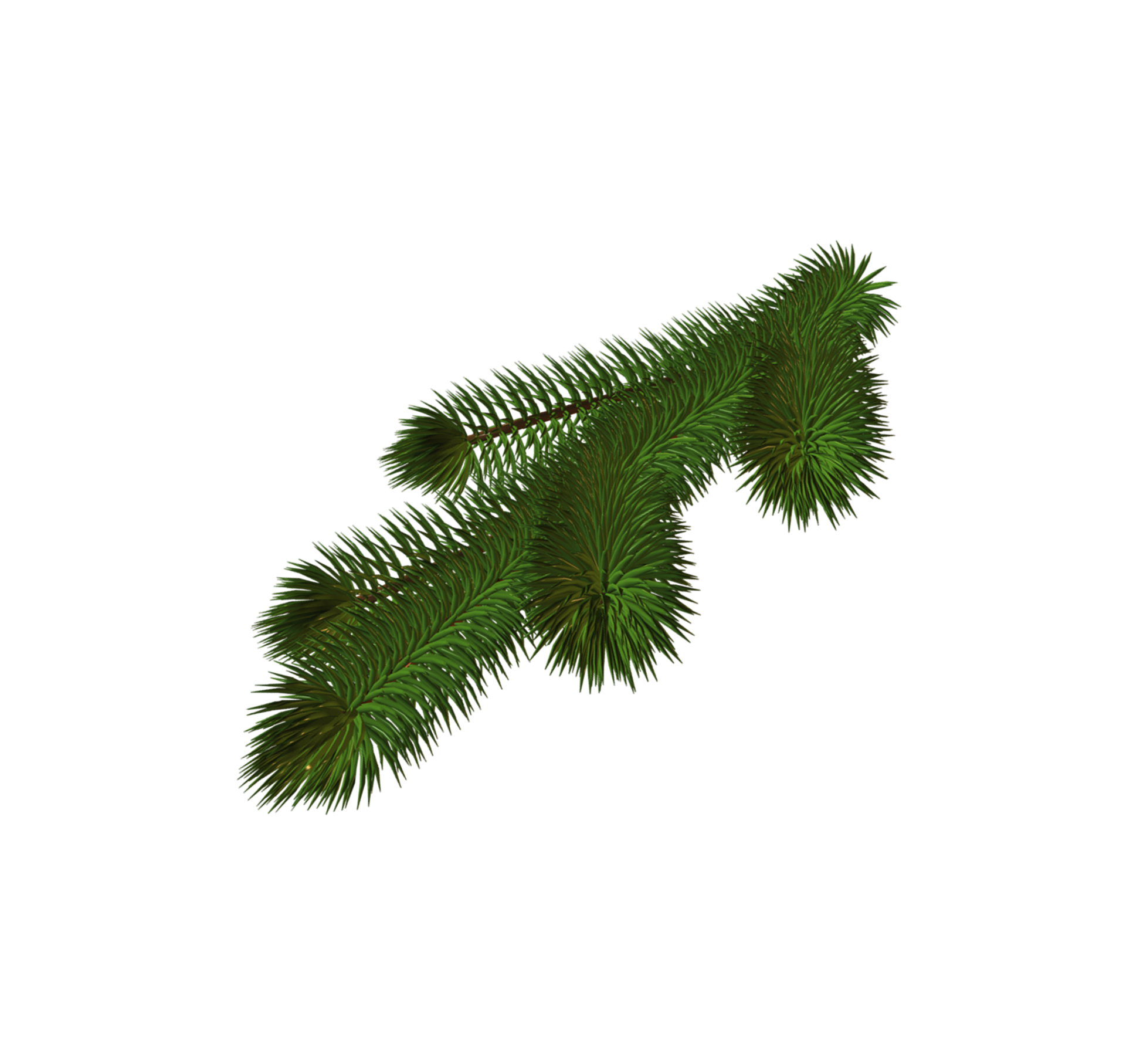 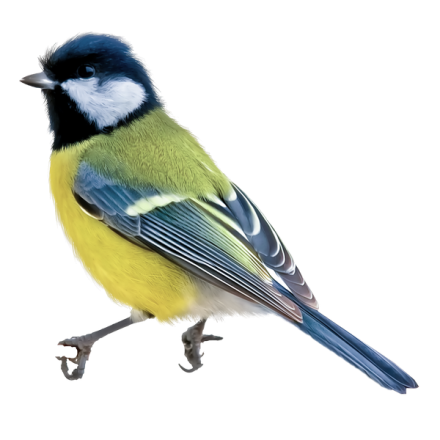 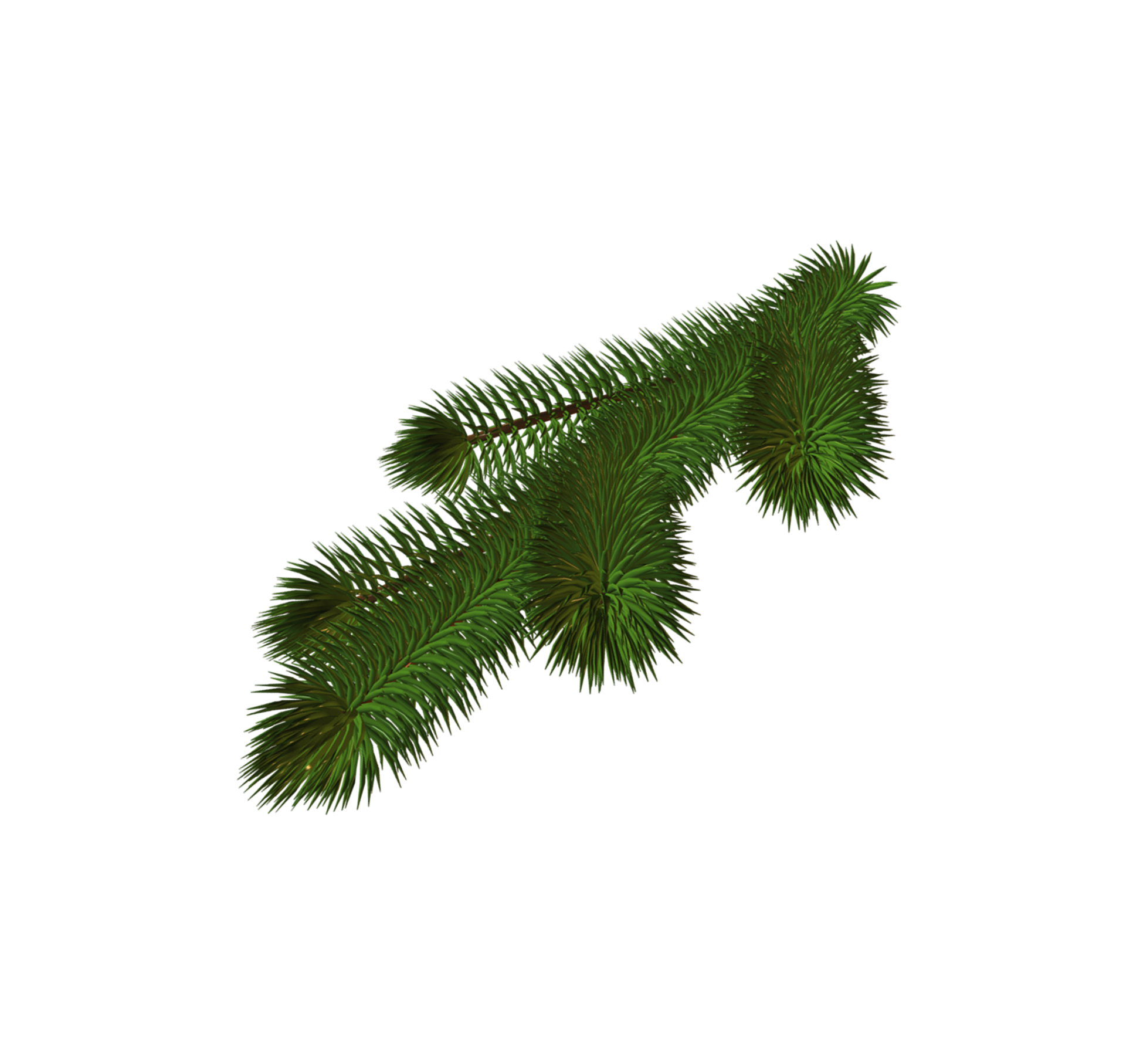 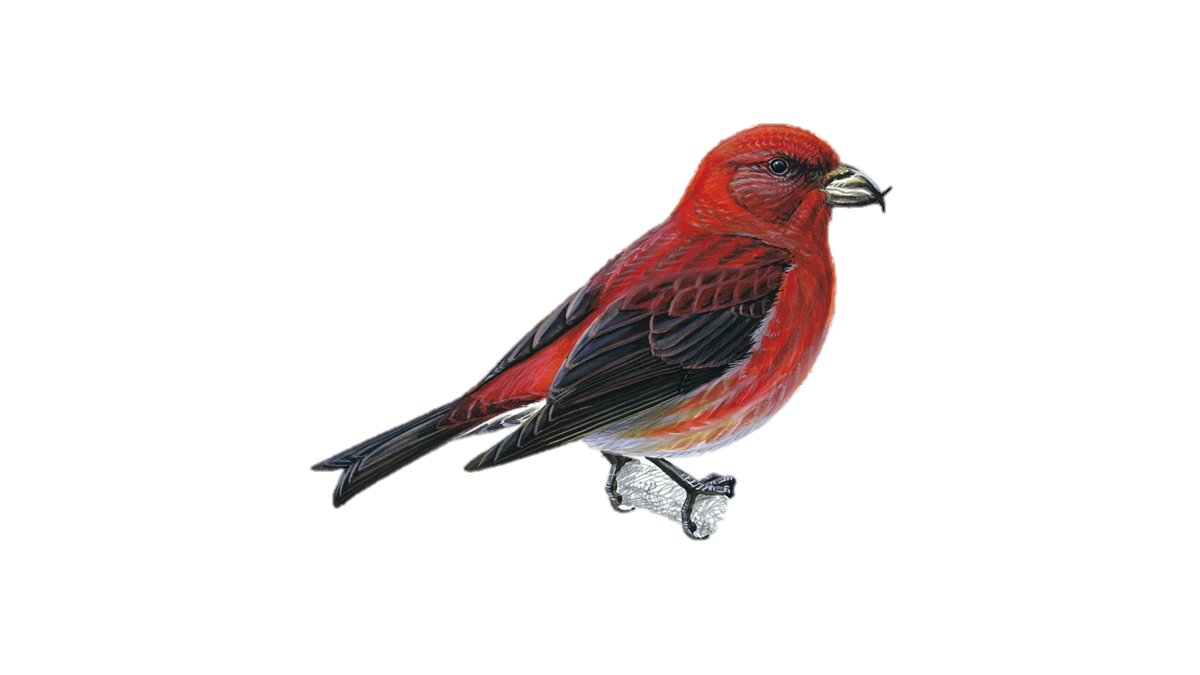 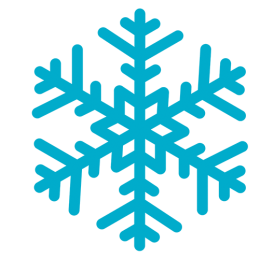 Конец игры! 
Нажми на снежинку!
Воробей маленький, 
а ворона…
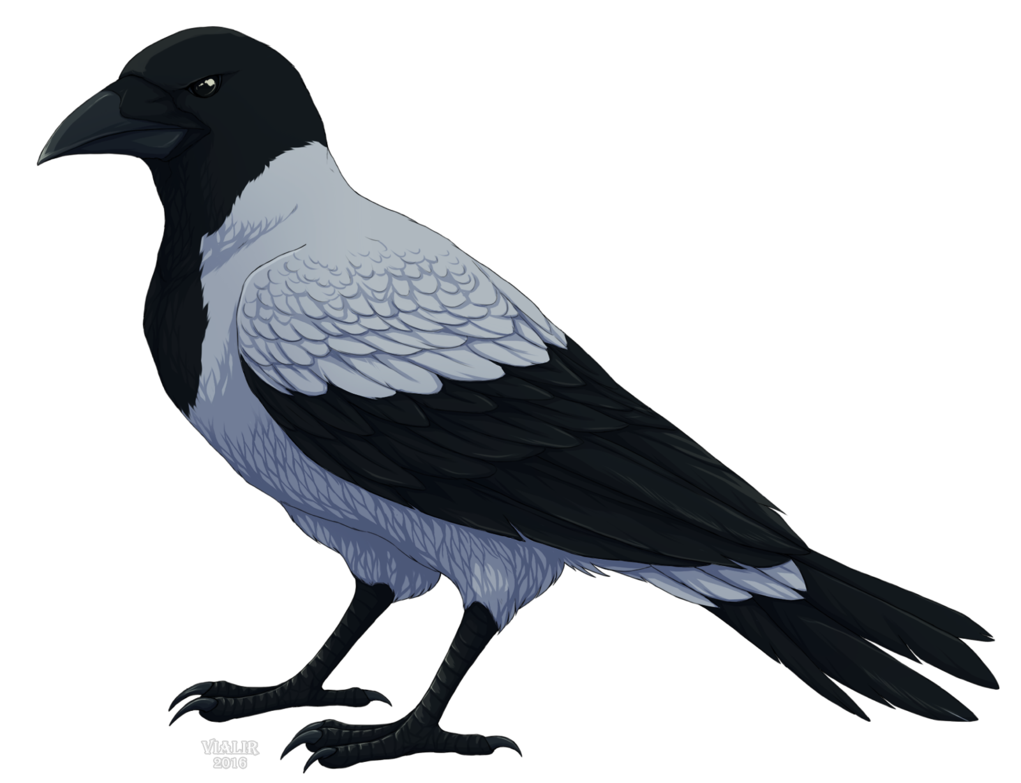 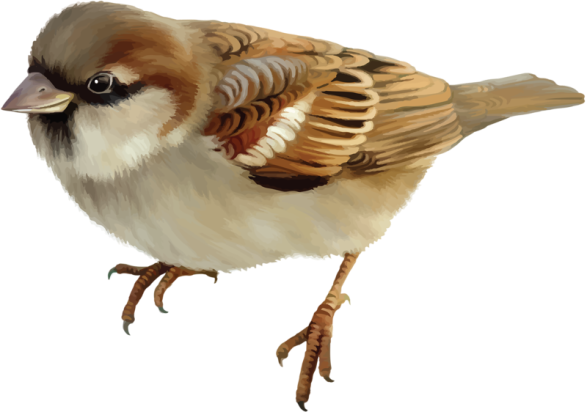 У сороки хвост длинный, 
а у снегиря…
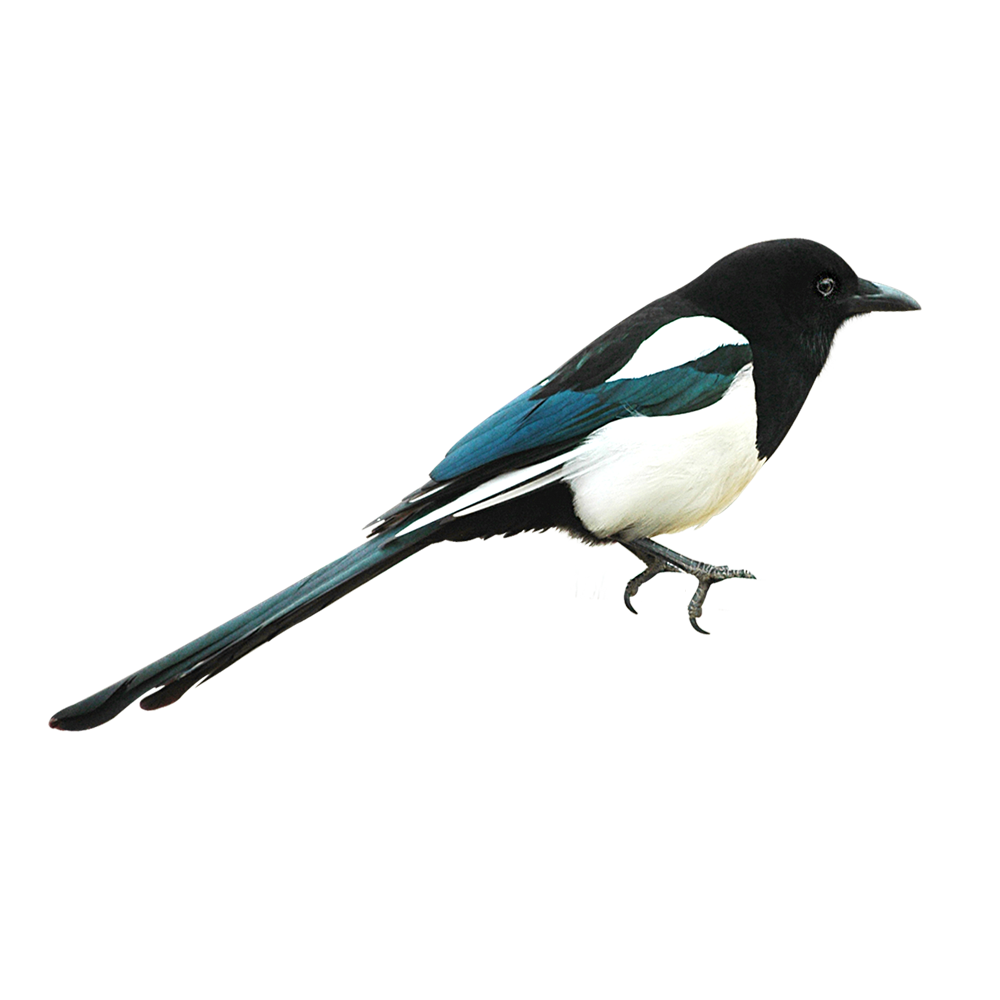 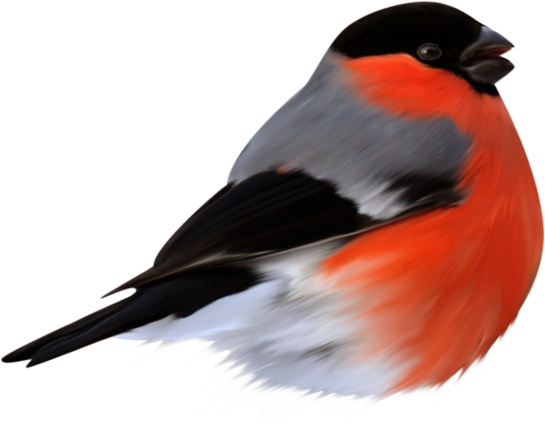 У снегиря клюв толстый, 
а у синички…
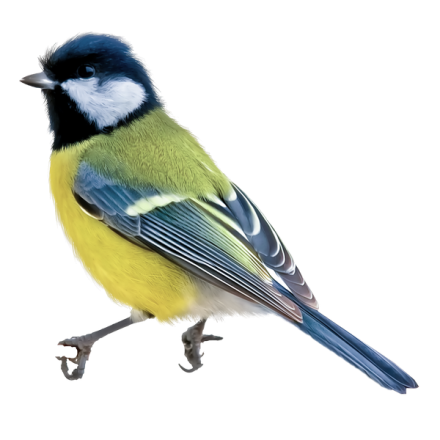 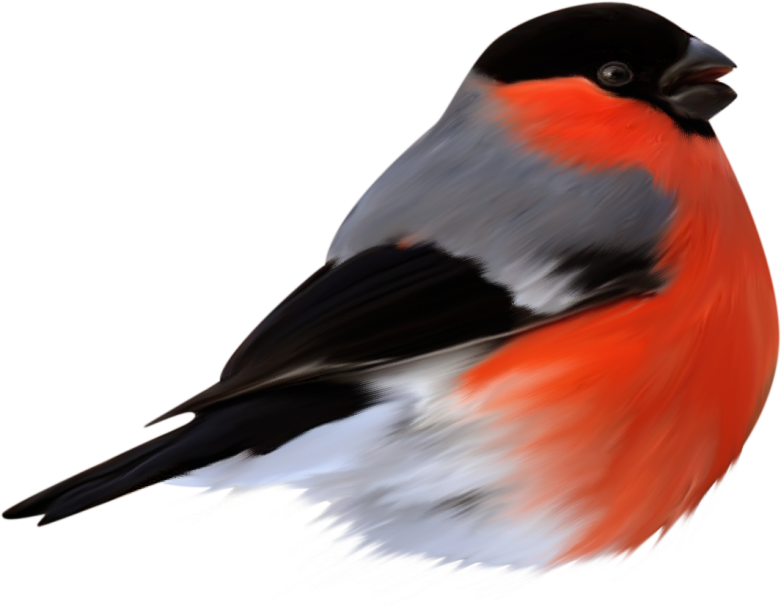 Сорока летает днем, 
а сова…
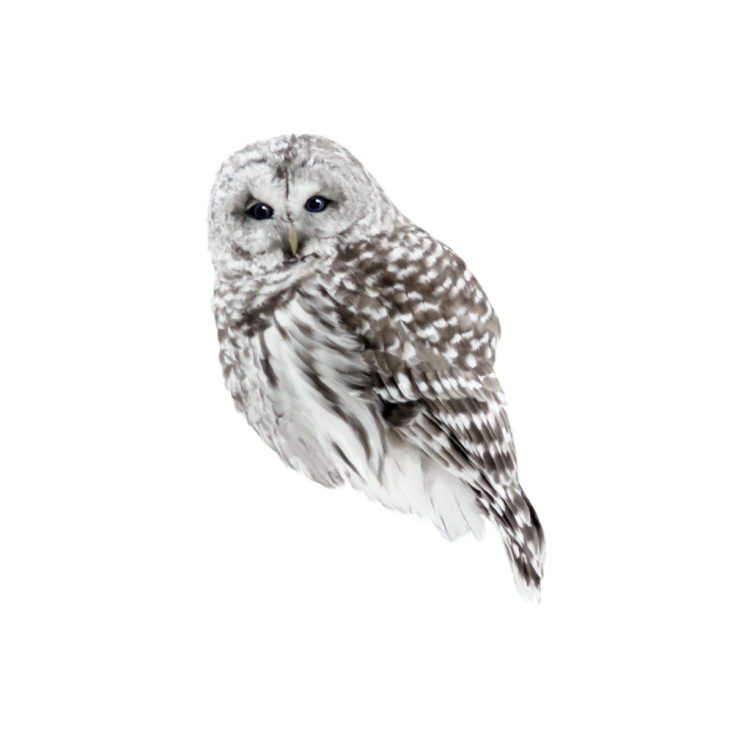 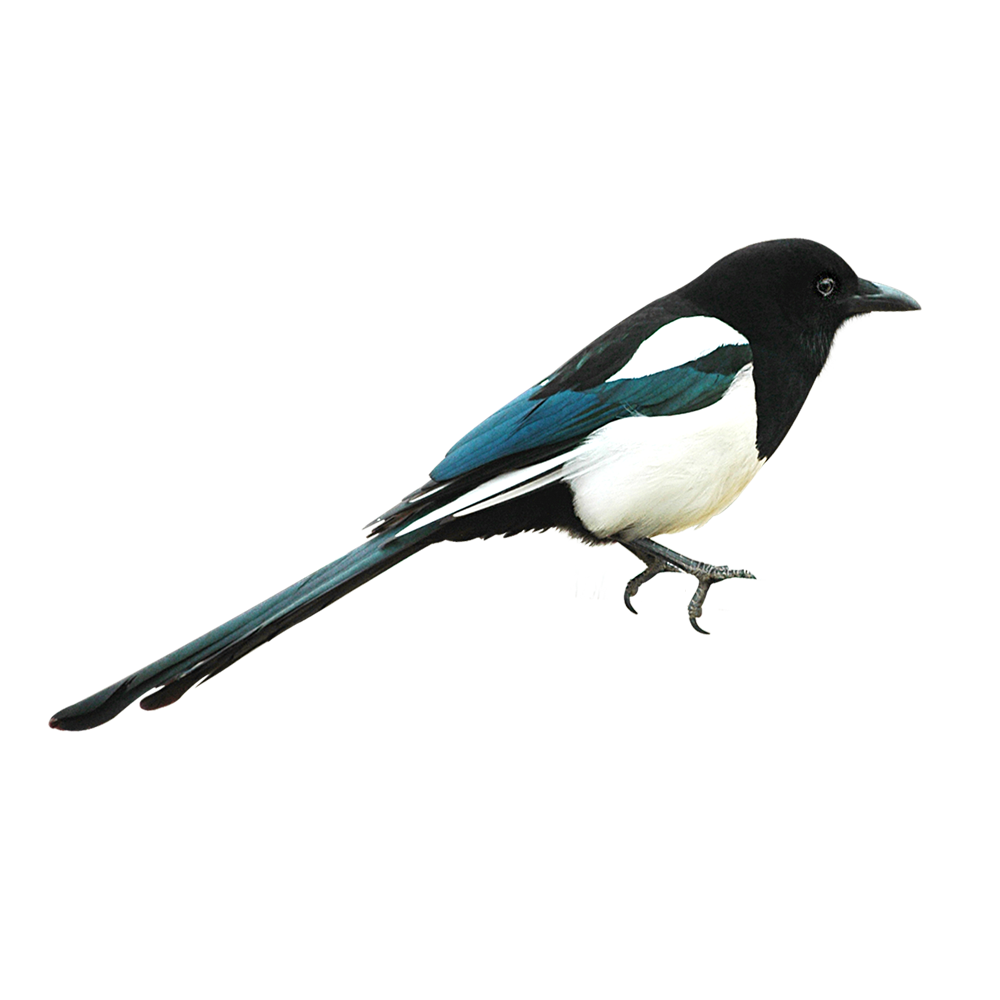 У синицы клюв прямой, 
а у клеста…
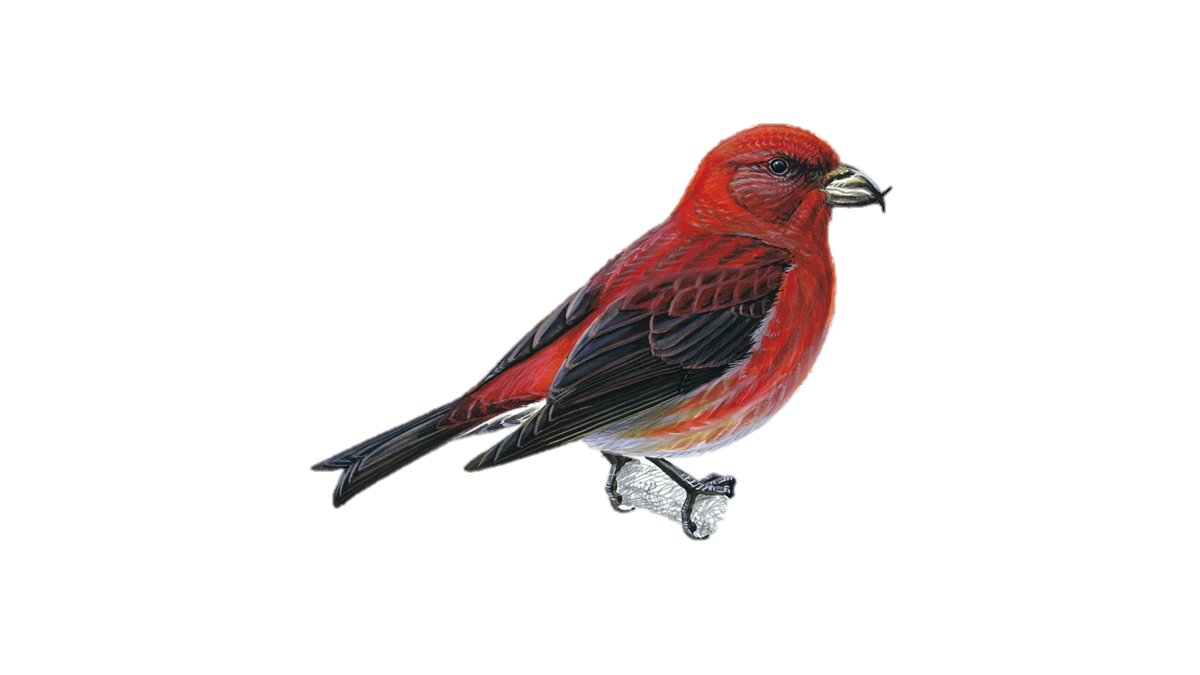 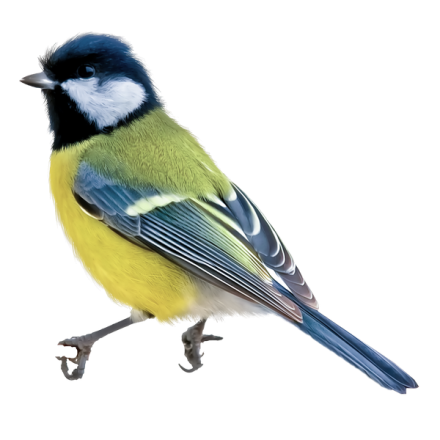 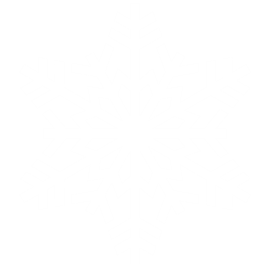 Конец игры!
Нажми на снежинку!
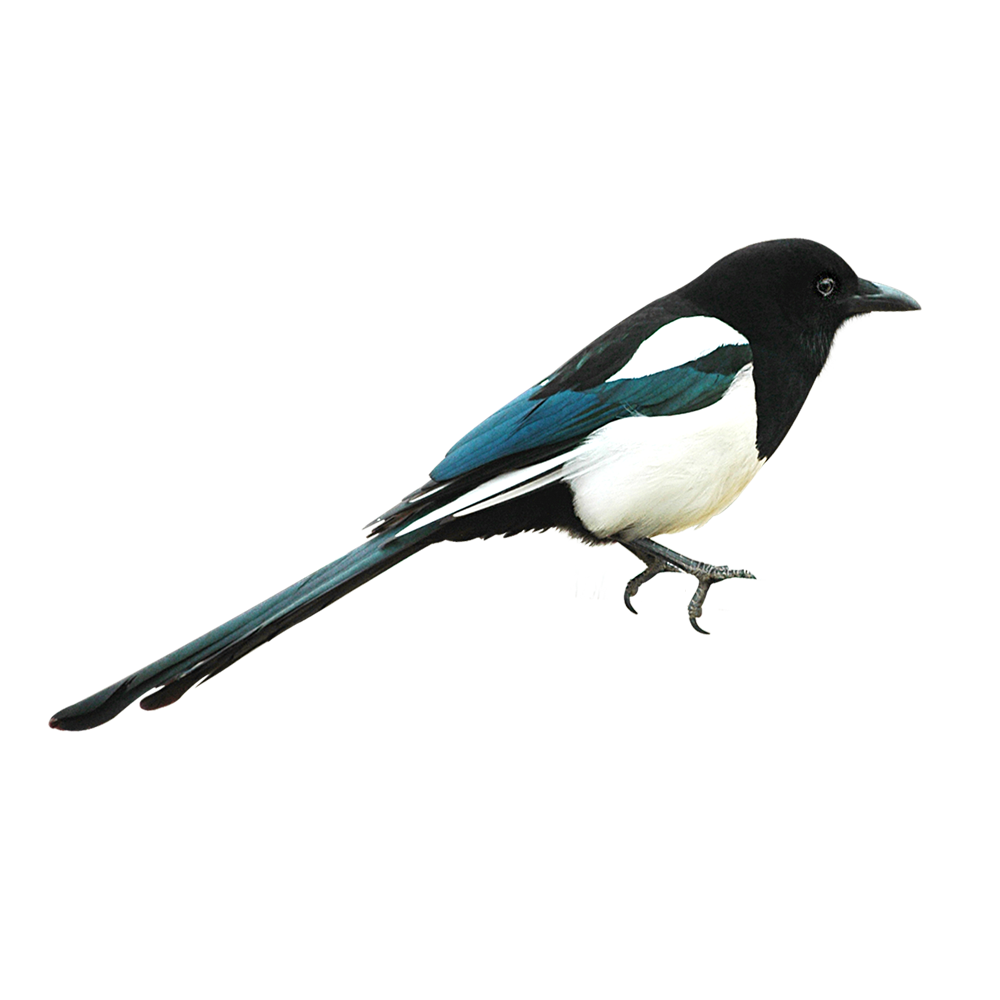 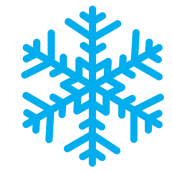 Конец игры!
Нажми на снежинку!
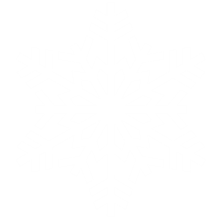